Территориальное 
общественное
самоуправление
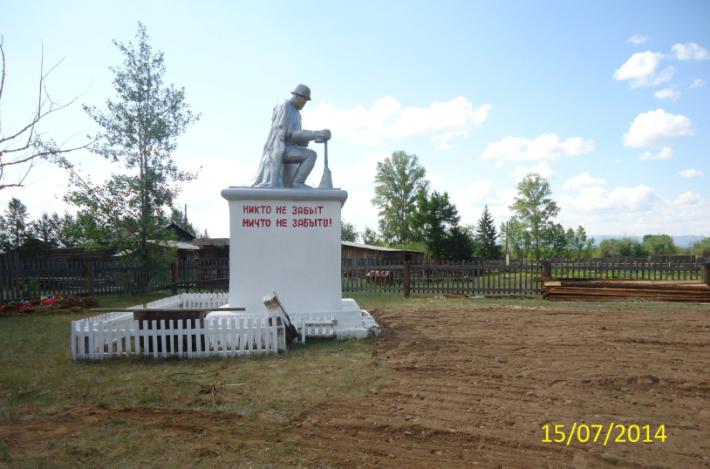 «Память»
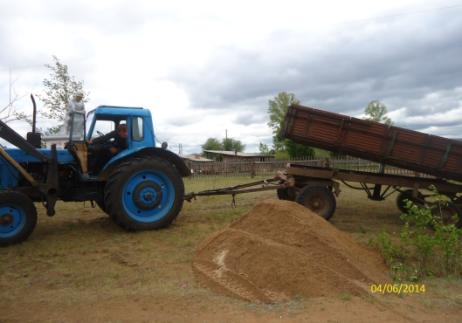 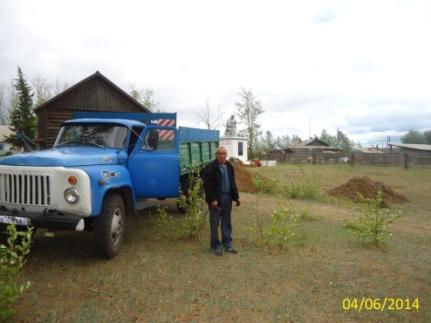 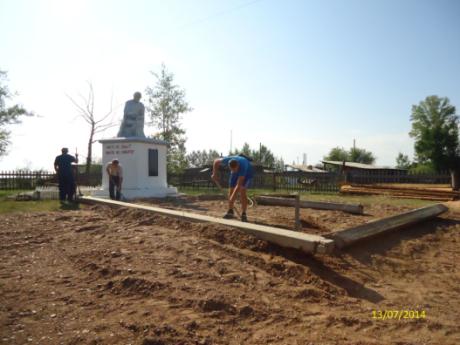 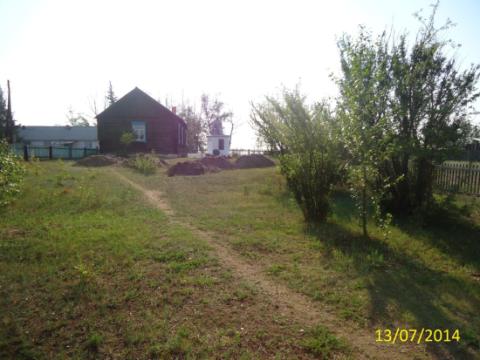 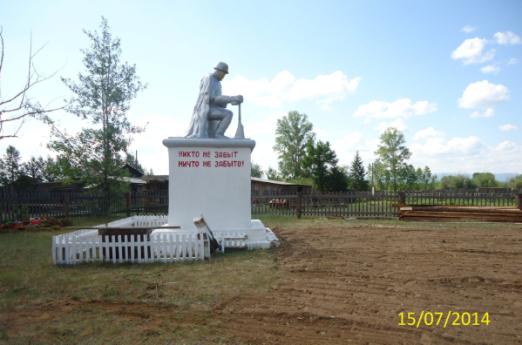 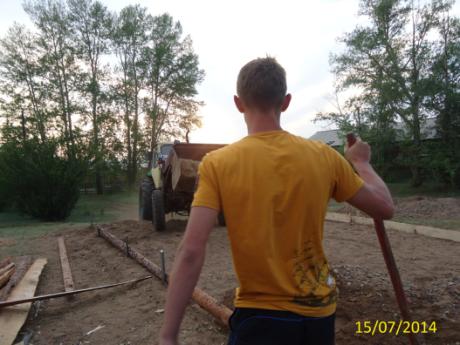 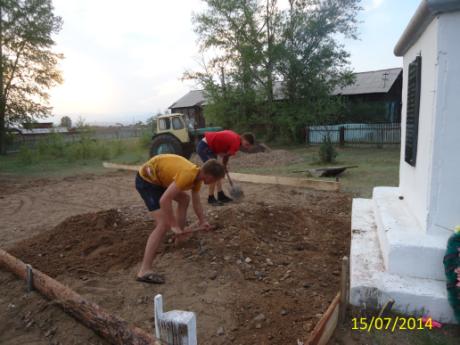 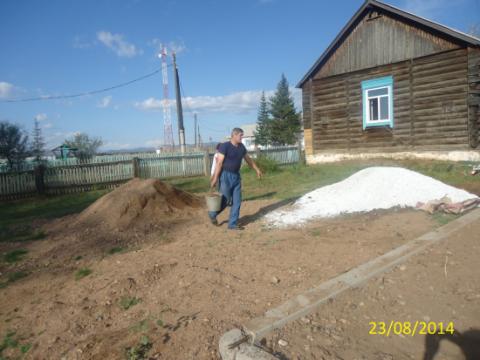 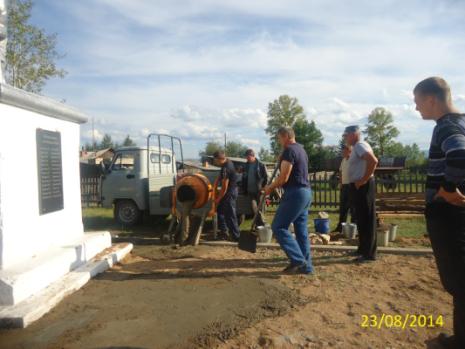 Субботник
День Победы
Праздник детства
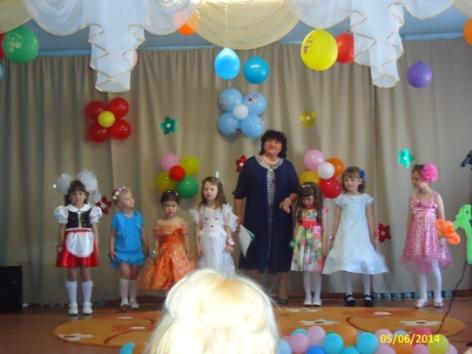 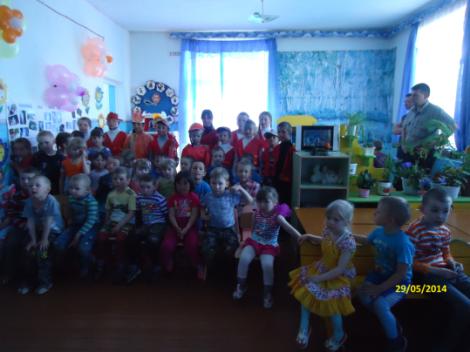 Огонь – друг
или враг
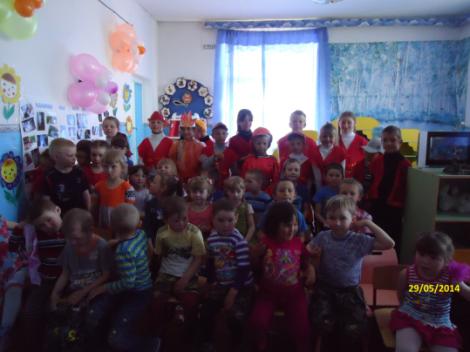 С огнем 
шутить опасно.
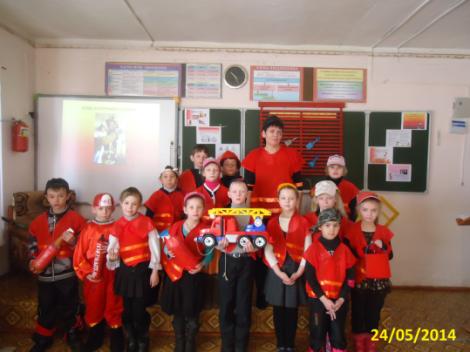 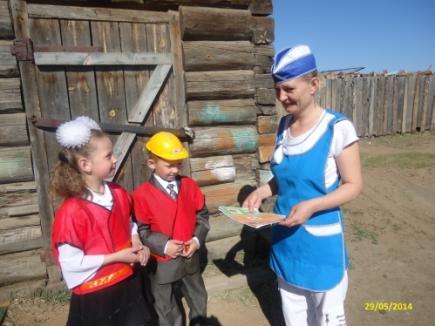 Профилактика пожаров
Среди населения
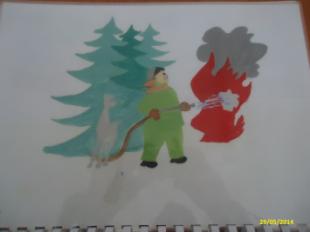 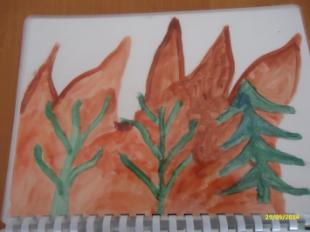 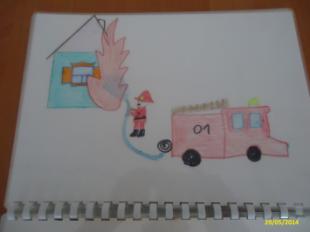 Рисуем. Издаем книгу.
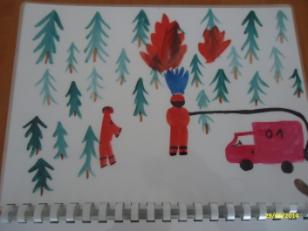 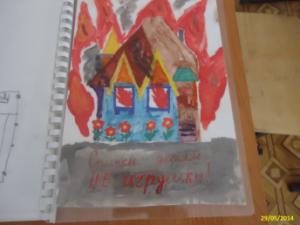 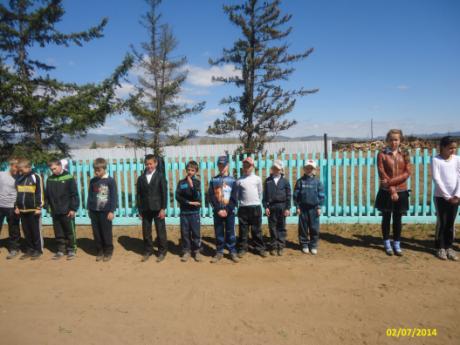 Соревнования по легкой атлетике.
Бег.
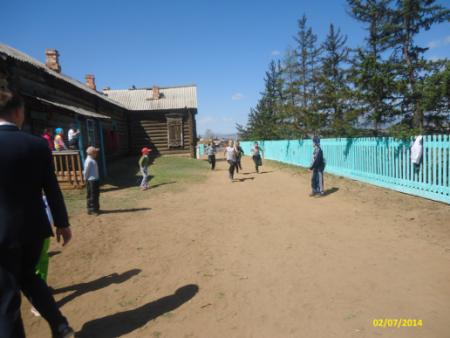 Открытие парка «Юность»